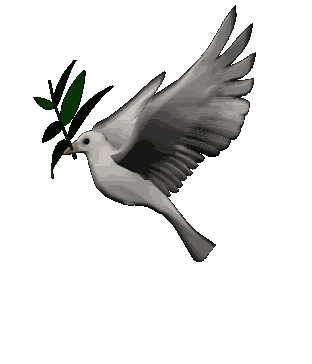 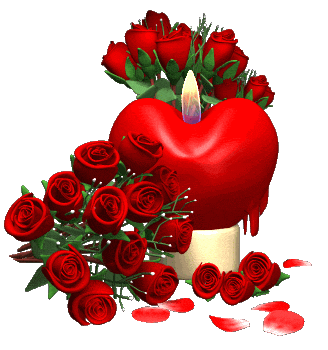 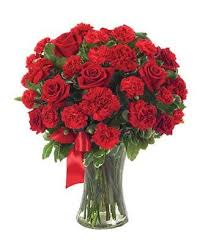 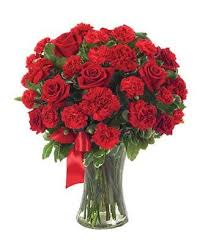 স্বাগতম
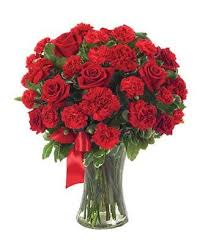 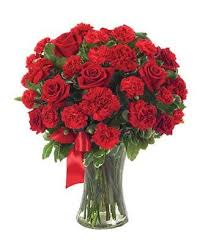 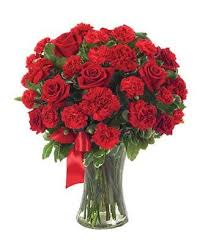 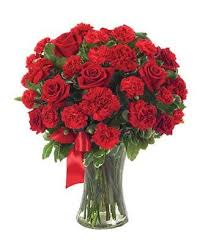 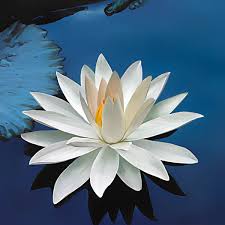 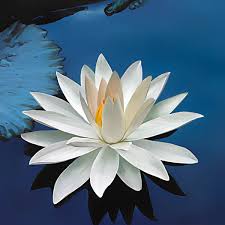 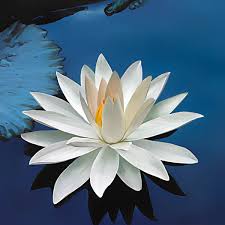 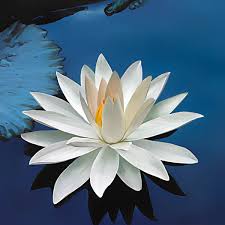 পাঠ পরিকল্পনা
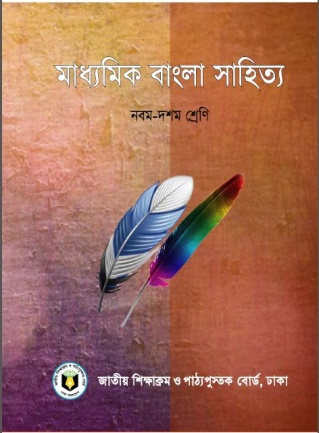 বিষয়ঃ   বাংলা ১ম পত্র
শ্রেণিঃ   নবম 
পাঠ শিরোনামঃতোমাকে পাওয়ার জন্যে হে স্বাধীনতা
শিক্ষার্থীর সংখ্যা -৪৫ জন
সময়      -      ৫০ মিনিট
উপস্থাপনায়
অভিজিৎ কুমার মন্ডল
বি এ সম্মান(বাংলা),এম এ (বাংলা ভাষা ও সাহিত্য),বি এড(১ম শ্রেণি) এম এড
 সহকারী শিক্ষক 
বঙ্গবাসী মাধ্যমিক বিদ্যালয়,খালিশপুর,খুলনা
 মোবাইলঃ০১৭৬৬-৯৯৪২৪১/০১৯৭৬-৯৯৪২৪১
Email:avijit09011988@gmail.com
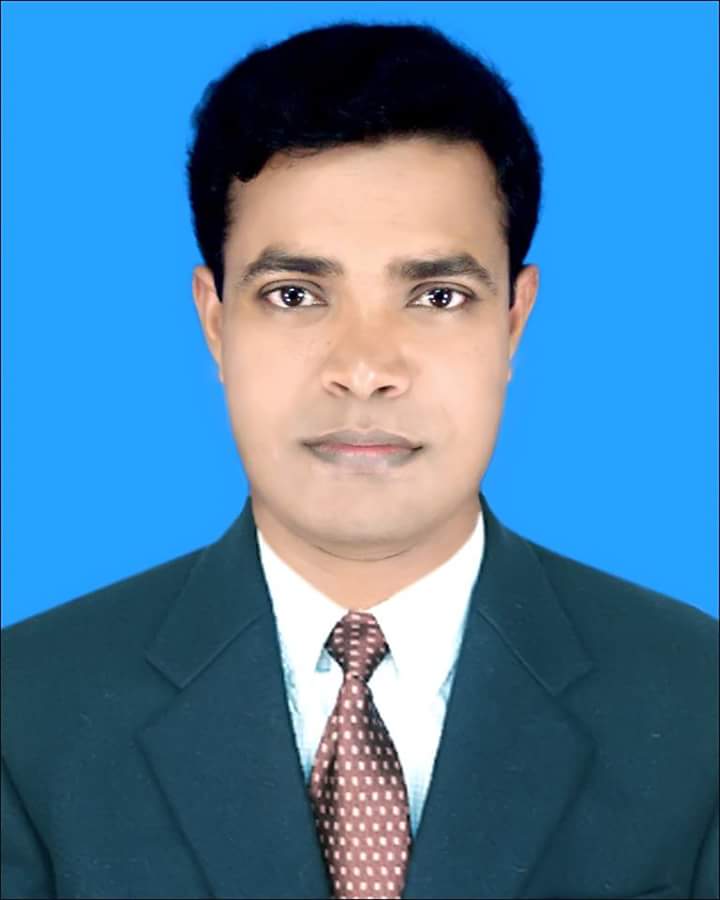 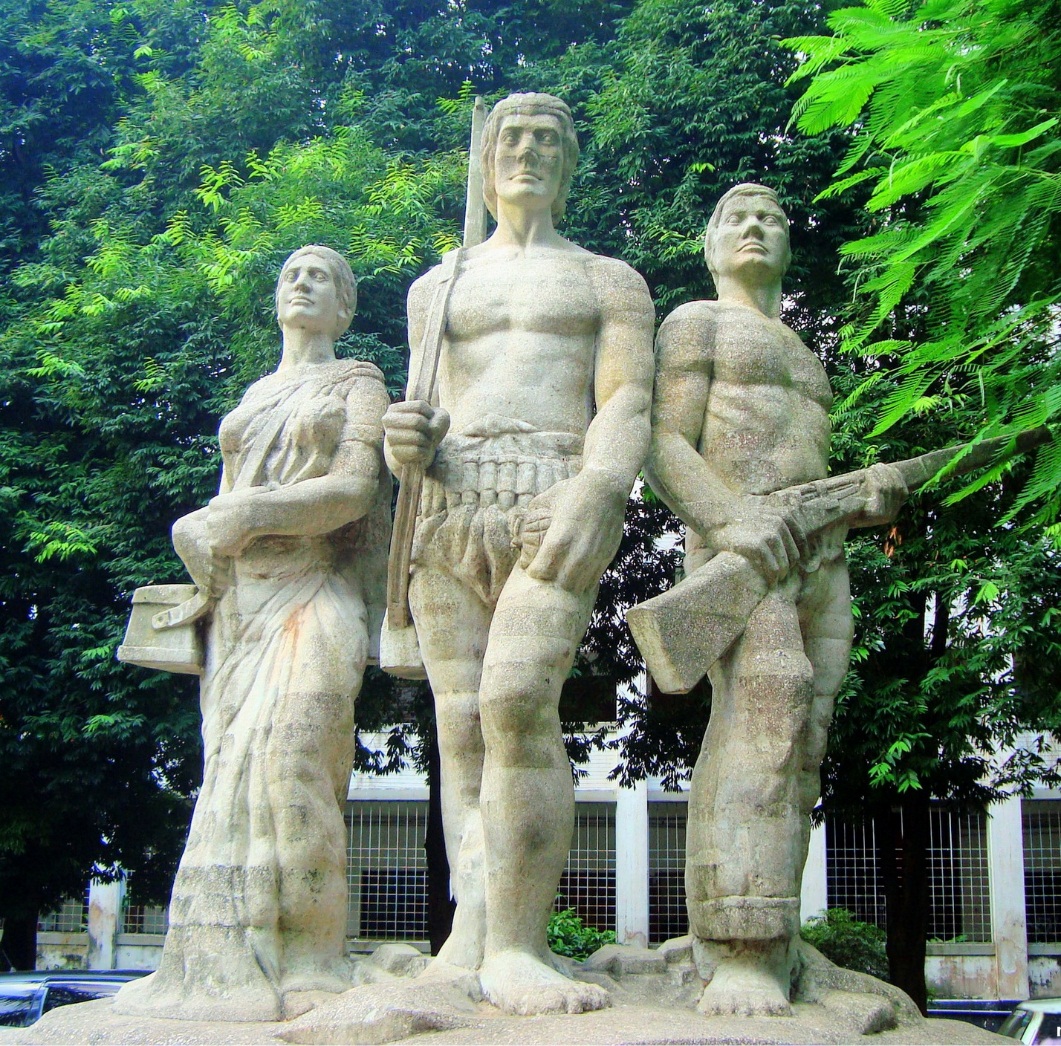 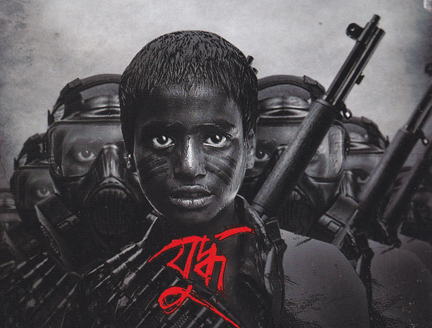 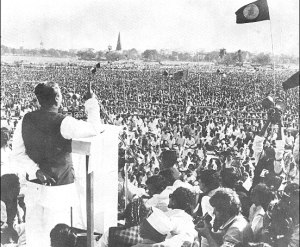 উপরের ছবি গুলো দেখে কি বুঝা যায়  ?
আরো কয়েকটি ছবি দেখি
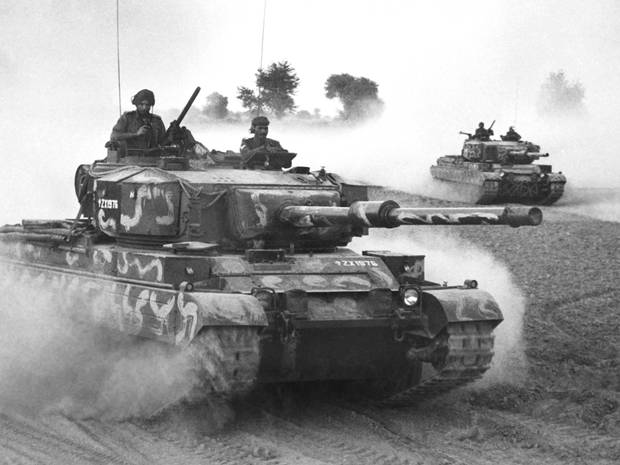 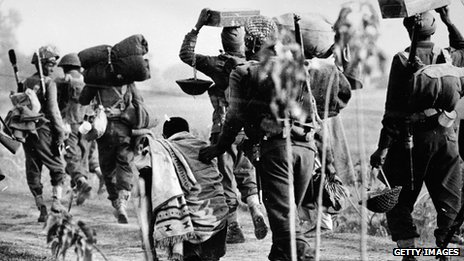 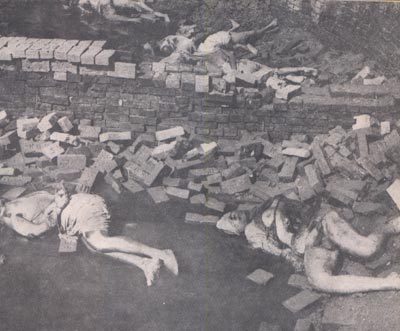 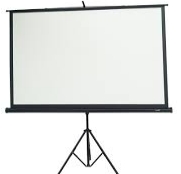 তাহলে আমাদের আজকের পাঠের বিষয়…
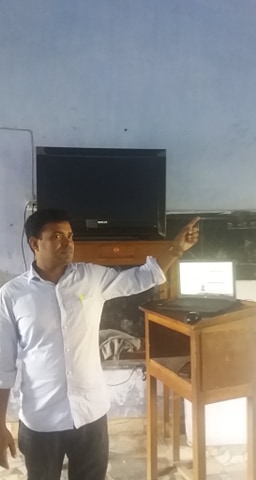 তোমাকে পাওয়ার জন্যে হে স্বাধীনতা
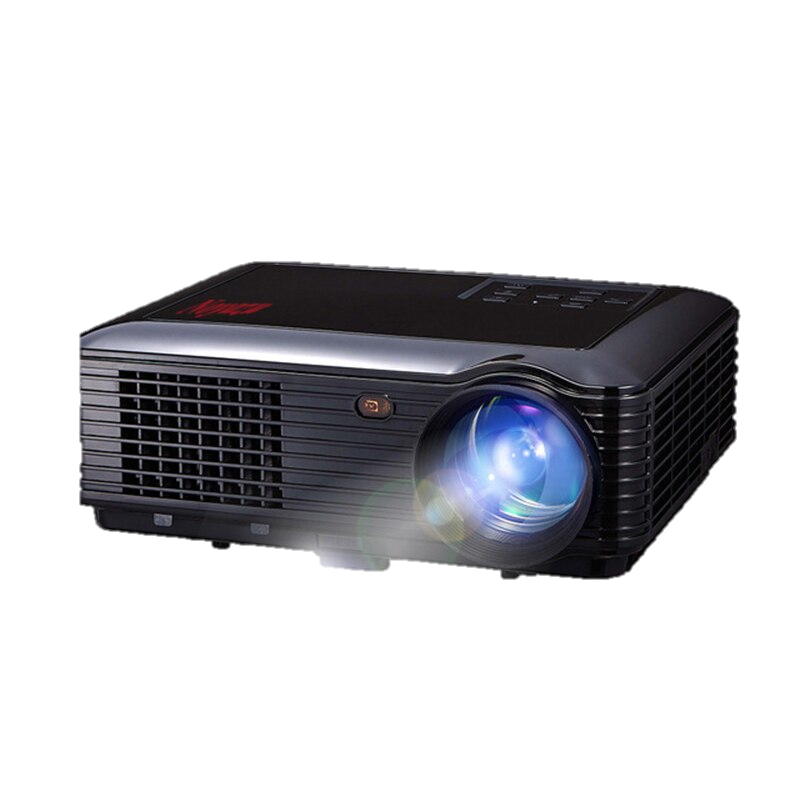 শিখনফল
প্রত্যাশা করা যাচ্ছে যে এই পাঠ শেষে শিক্ষার্থীরা --
১। কবি  পরিচিতি বলতে পারবে ।
২।নতুন শব্দের অর্থ বলতে পারবে ।
৩।বাংলাদেশের স্বাধীনতার পটভুমি ব্যাখ্যা করতে পারবে
৪। কীসের বিনিময়ে স্বাধীনতা পেয়েছি শিক্ষার্থী সেগুলো ব্যাখ্যা করতেপারবে।
কবি পরিচিতি
মৃত্যুঃ 
২০০৬ সালের ১৭ আগস্ট ।
জন্মঃ
জন্মঃ ২৪শে অক্টোবর,১৯২৯
উপাধি —
আধুনিক কবি
সাহিত্যকর্ম-
বন্দী শিবির থেকে,বিধ্বস্ত নীলিমা,প্রথমগান দ্বিতীয়  মৃত্যুর আগে,গৃহযুদ্ধের আগে ইত্যাদি
পেশা-
সাংবাদিকতা
শামসুর রাহমান
ন
স্বীকৃতিঃবাংলা একাডেমী পুরষ্কার একুশে পদক সহ অসংখ্য  পুরষ্কার
পিতা- মোখলেছুর রহমান চৌধুরী
মাতা- আমেনা খাতুন
একক কাজ
২ মিনিট
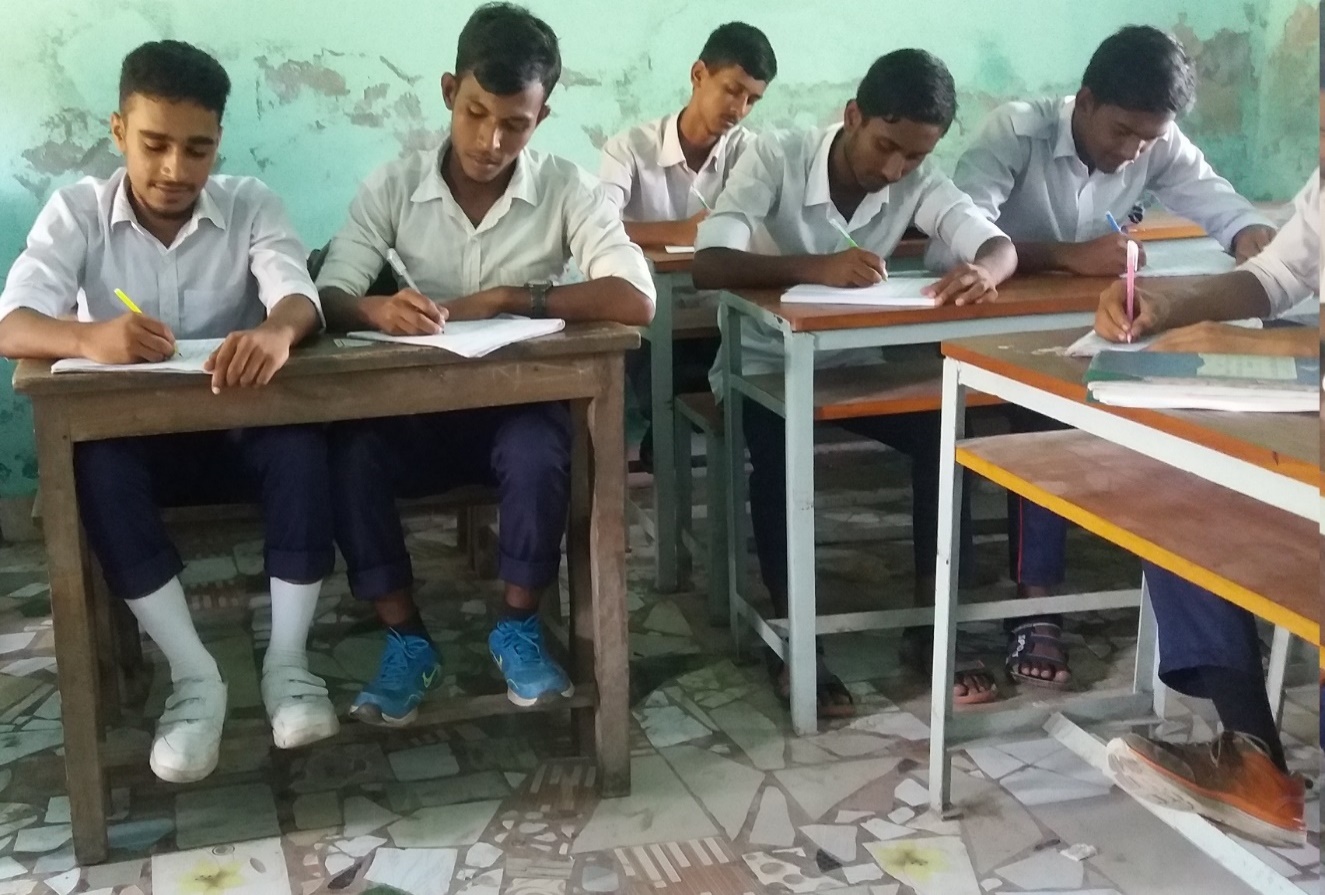 প্রশ্ন: কবি শামসুর রাহমানের পৈতৃক নিবাস কোথায় ?
আদর্শ পাঠ
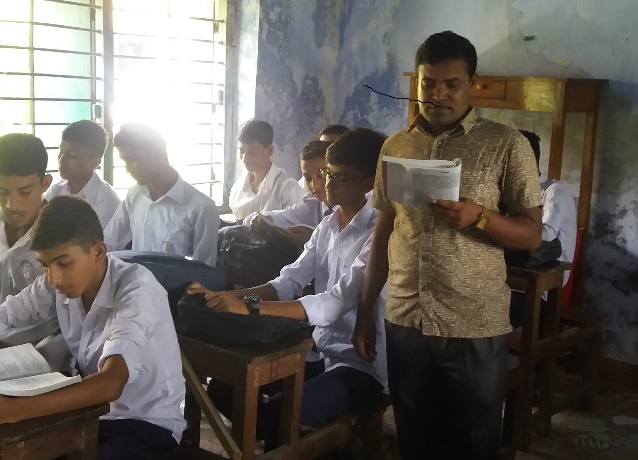 তোমাকে পাওয়ার জন্যে হে স্বাধীনতা
শামসুর রাহমান
তোমাকে পাওয়ার জন্যে , হে স্বাধীনতা
                             শামসুর  রাহমান
তোমাকে পাওয়ার জন্যে, হে স্বাধীনতা  
      তোমাকে পাওয়া জন্যে
      আর কতবার ভাসতে হবে রক্তগঙ্গায়?
      আর কতবার দেখতে হবে খাণ্ডবদাহন ?
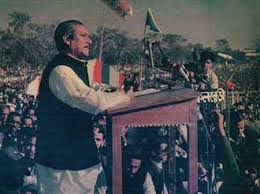 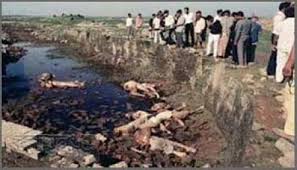 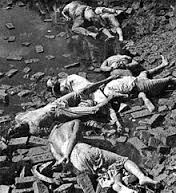 তুমি আসবে বলে ,হে স্বাধীনতা ,
     সাকিনা বিবির কপাল ভাঙল , 
     সিঁথির সিঁদুর মুছে গেল হরিদাসীর ।
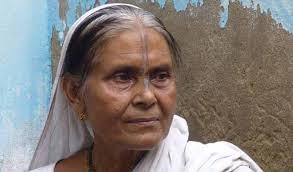 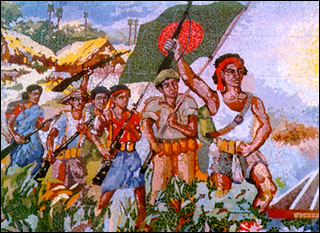 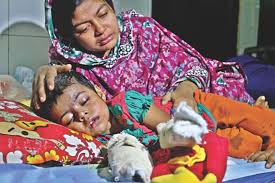 সরব পাঠ
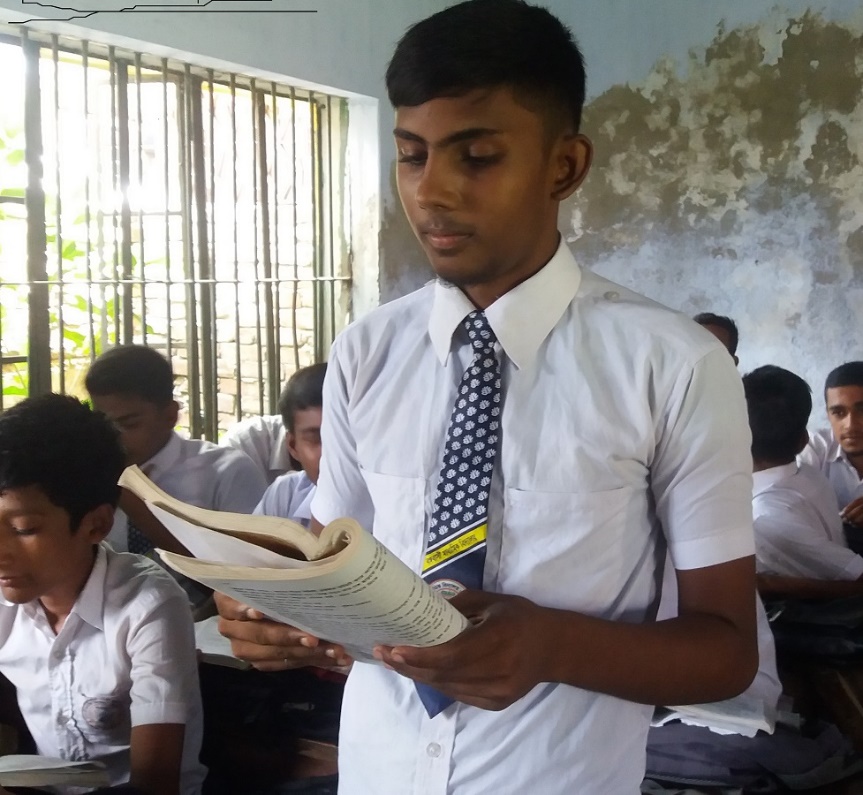 তোমাকে পাওয়ার জন্যে হে স্বাধীনতা
শামসুর রাহমান
তুমি আসবে বলে ,হে স্বাধীনতা
               শহরের বুকে জলপাই রঙের ট্যাঙ্ক  এলে
               দানবের মতো চিৎকার করতে করতে
               তুমি আসবে বলে ,হে স্বাধীনতা ,
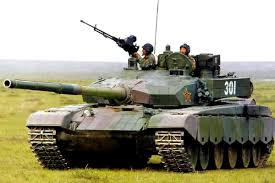 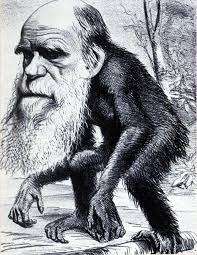 ছাত্রাবাস ,বস্তি উজাড় হলো । রিকয়েললেস রাইফেল
               আর মেশিনগান খই ফোটাল যত্রতত্র ।
              তুমি আসবে বলে ছাই  হলো গ্রামের পর গ্রাম ।
              তুমি আসবে বলে বিদ্ধস্ত পাড়ায় প্রভুর বাস্তভিটার
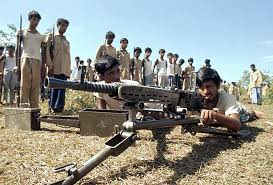 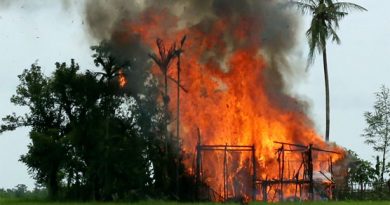 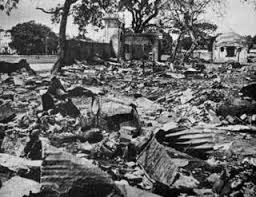 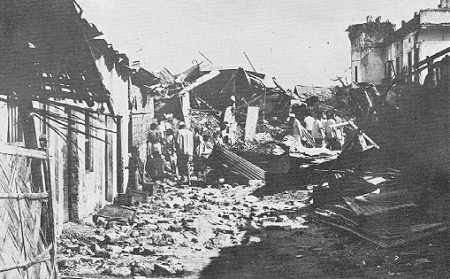 ভগ্নস্তূপে দাঁড়িয়ে একটানা আর্তনাদ করল একটা কুকুর ।
             তুমি আসবে বলে ,হে স্বাধীনতা ,
              অবুঝ শিশু হামাগুড়ি দিল পিতা-মাতার লাশের উপর
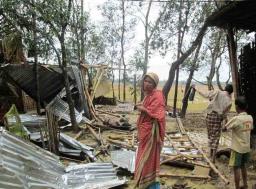 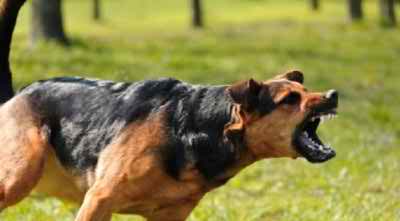 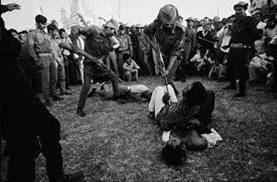 শব্দার্থ
রক্তগঙ্গায় – রক্তের নদীতে ।

  খান্ডবদাহন – আগুন দিয়ে পুড়িয়ে দেওয়া।
    
  ট্যাঙ্ক - যুদ্ধে ব্যবহারিত যান ।
      
 আর্তনাদ –  কান্নাকাটি ।
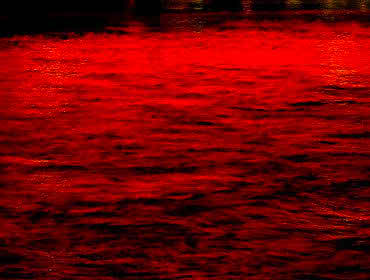 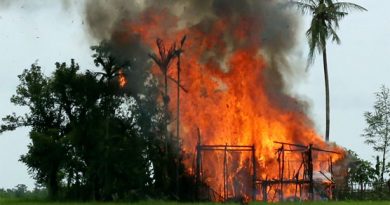 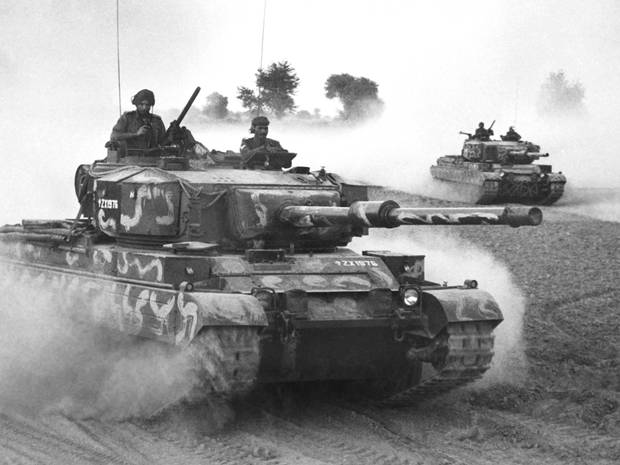 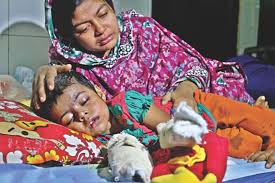 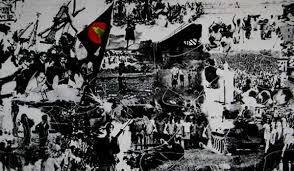 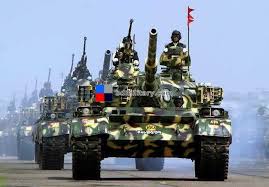 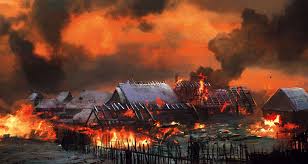 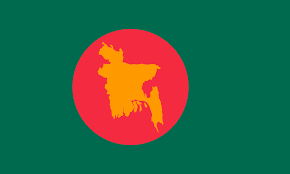 জোড়ায় কাজ
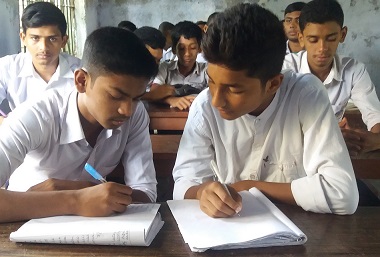 প্রশ্ন: তোমাকে পাওয়ার জন্য হে স্বাধীনতা কবিতা অবলম্বনে ১৯৭১ সালের মুক্তিযুদ্ধের পটভূমি আলোচনা করো  ।
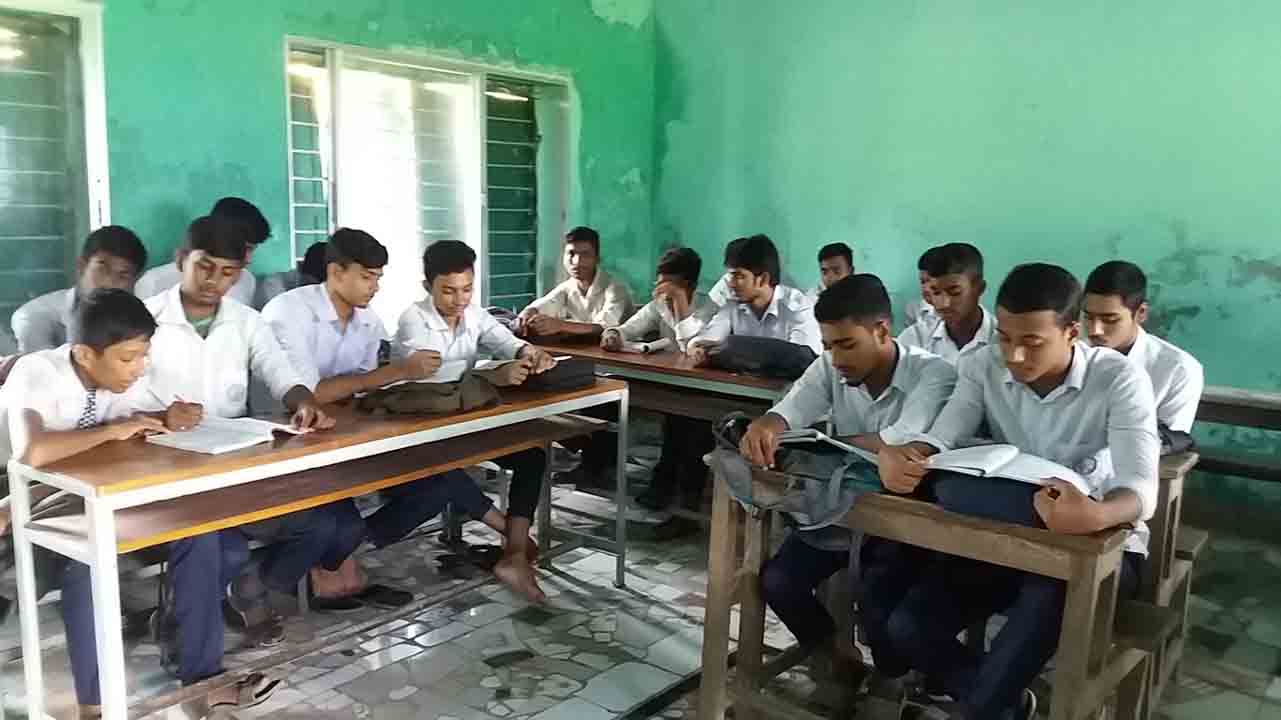 নি 
র
ব
 পা
ঠ
দলীয় কাজ
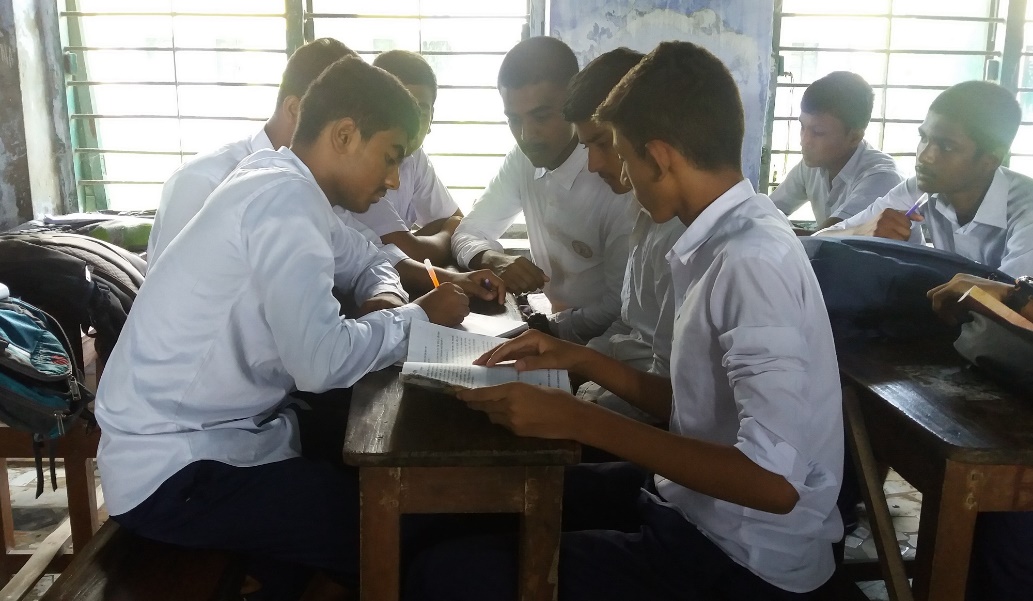 প্রশ্ন:‘তুমি আসবে বলে, হে স্বাধীনতা’ কথাটি তাৎপর্য বিশ্লেষণ কর।
মূল্যায়ন
শামসুর রাহমান কোথায় জন্ম গ্রহণ করেন?
ঢাকায়
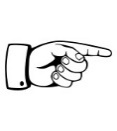 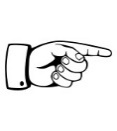 ঢাকার রিকশাওয়ালা কে ?
রুস্তম
অনাথ কিশোরী
শূন্য থালা হাতে কে বসে আছে ?
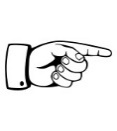 স্বাধীনতা
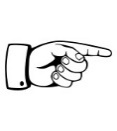 এই বাংলায় কাকে আসতেই হবে?
মূল্যায়ন
1. শামসুর রাহমান কত সালে মারা যান?
খ) ২০০৭
◊
ক) ২০০৬
গ) ২০০৫
ঘ)  ২০০৪
২। জেলে পাড়ার সব চেয়ে সাহসী লোকটি কে ?
খ)  মতলব মিয়া
ক) সগীর আলী
◊
ঘ) কেষ্ট দাস
গ)রিকশাওয়ালা
বাড়ির কাজ
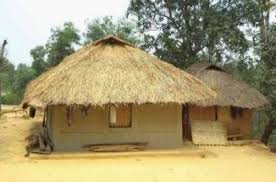 প্রশ্ন: ১।  “তোমাকে পাওয়ার জন্যে, হে স্বাধীনতা” কবিতায়  বর্ণিত  দিকগুলোর আলোকে  ১৯৭১ এর স্বাধীনতা যুদ্ধের তাৎপর্য বিশ্লেষণ কর।
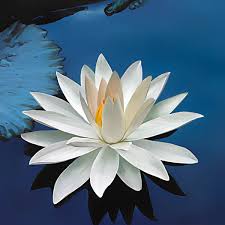 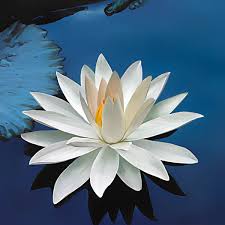 সবাইকে ধন্যবাদ
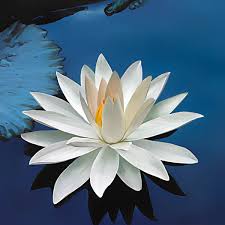 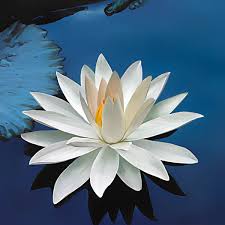 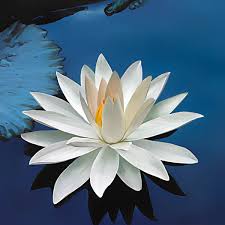 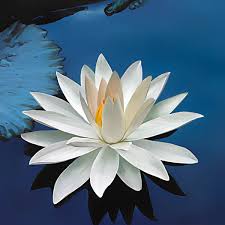